Onion Routing Security Analysis
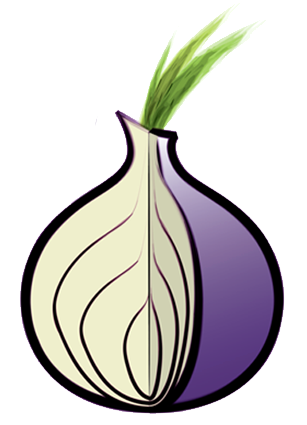 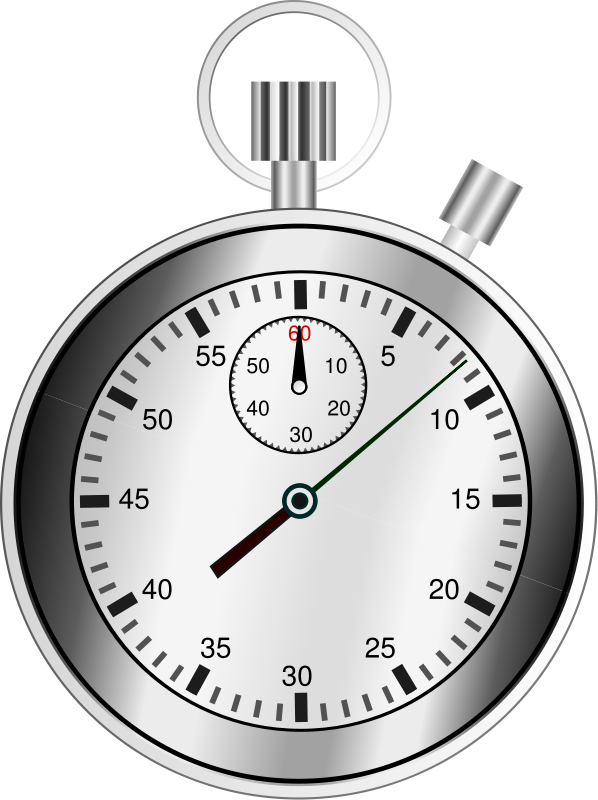 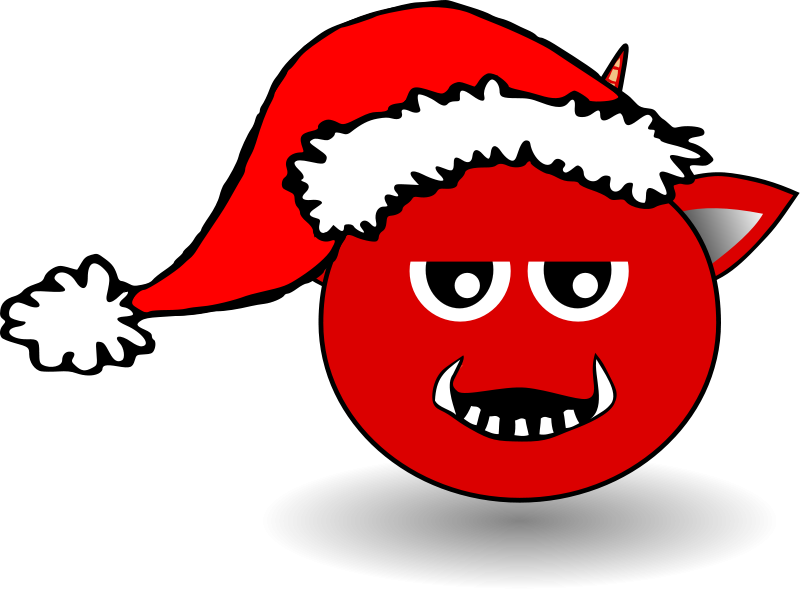 Aaron Johnson
U.S. Naval Research Laboratory
DC-Area Anonymity, Privacy, and Security Seminar
Onion Routing
1
2
u
d
3
5
User u running client
Internet destination d
4
Onion routing relays
Encrypted onion-routing hop
Unencrypted onion-routing hop
Basic Onion Routing Security
u
1
2
d
v
e
3
5
4
w
f
Basic Onion Routing Security
u
1
2
d
v
e
3
5
4
w
f
First router compromised
Basic Onion Routing Security
u
1
2
d
v
e
3
5
4
w
f
First router compromised
Last router compromised
Basic Onion Routing Security
u
1
2
d
v
e
3
5
4
w
f
First router compromised
Last router compromised 
First and last compromised
Basic Onion Routing Security
u
1
2
d
v
e
3
5
4
w
f
First router compromised
Last router compromised 
First and last compromised
Neither first nor last compromised
Existing Metrics
Entropy / Gini coefficient of path distribution
Source entropy of given connection
Probability of selecting adversarial routers in a circuit
Probability of crossing an Autonomous System to entry and from exit
Analysis Ideas
Adversary-based
Defined over time
Probability distributions
Adversary-based Metrics
Resources
Bandwidth
Compromised relays
Money
Autonomous Systems
Locations (IXPs, NAPs, cable landing points)
Governments
Game structure
Actions
Resource reallocation
Blocking/modifying traffic
Move order
Strategy / Goal
Targeting users
Dragnet
Defined over time
Protocols have dependencies over time
Guards
User behavior has time dependencies
Patterns in long-term behavior
Short-term patterns (browsing, application sessions)
Adversaries have time dependencies
Control network resources over time
Onion Routing
1
2
u
d
3
5
User u running client
Internet destination d
4
Onion routing relays
Encrypted onion-routing hop
Unencrypted onion-routing hop
Onion Routing
1
2
u
d
3
5
User u running client
Internet destination d
4
Onion routing relays
Encrypted onion-routing hop
Unencrypted onion-routing hop
Onion Routing
1
2
u
d
3
5
User u running client
Internet destination d
4
Onion routing relays
Encrypted onion-routing hop
Unencrypted onion-routing hop
Probability distributions
Bad things happen with non-negligible probability
Average/worst-case analysis loses useful information
Experiments give samples, but generally lack statistical validity
Example Onion Routing Metrics
A controls a ASs
PDF of number of correct guesses about cxn source
A runs m relays
PDF of number of compromised paths in a week
A contributes b bandwidth
PDF of time until client chooses compromised path
A compromises k relays
PDF of number of destinations observed
Evaluation on Tor
April – November 2011
Observed BW avg: 4947442 KBps
Observed Guard BW avg 2697602 KBps
Observed Exit BW avg: 1333764 KBps
Adversary controls:
2/2 top guard/exit relays: (3.5/7% of guard/exit)
4/4 top guard/exit relays: (6.7/13% of guard/exit)
8/8 top guard/exit relays: (10/20% of guard/exit)
3000 clients
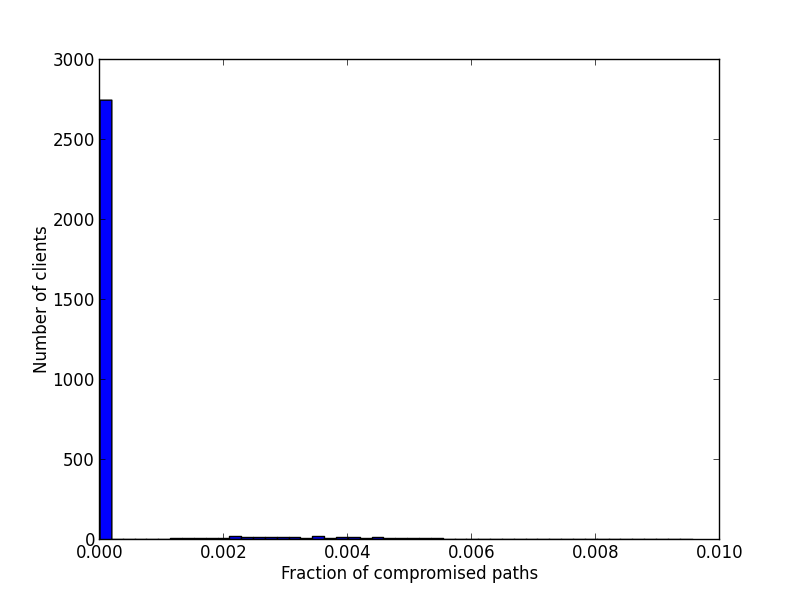 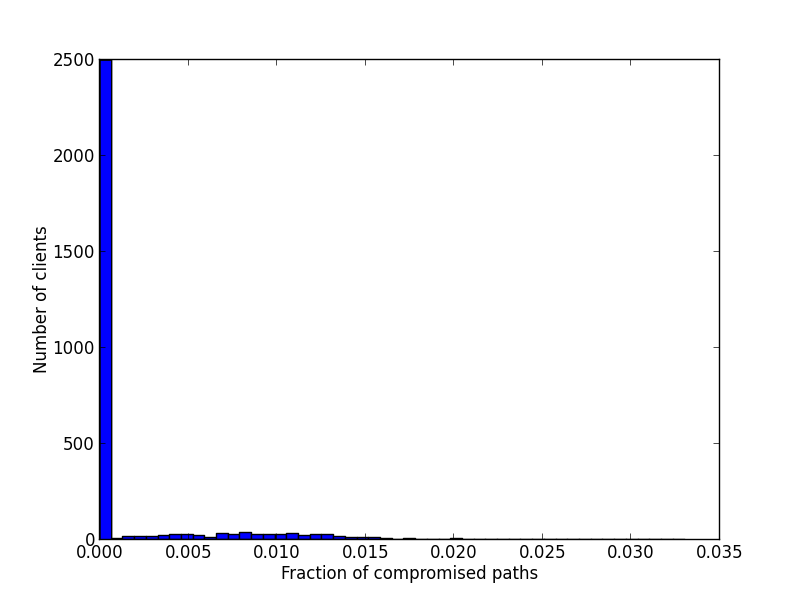 Adversary has 4/4 top guards/exits
Adversary has 2/2 top guards/exits
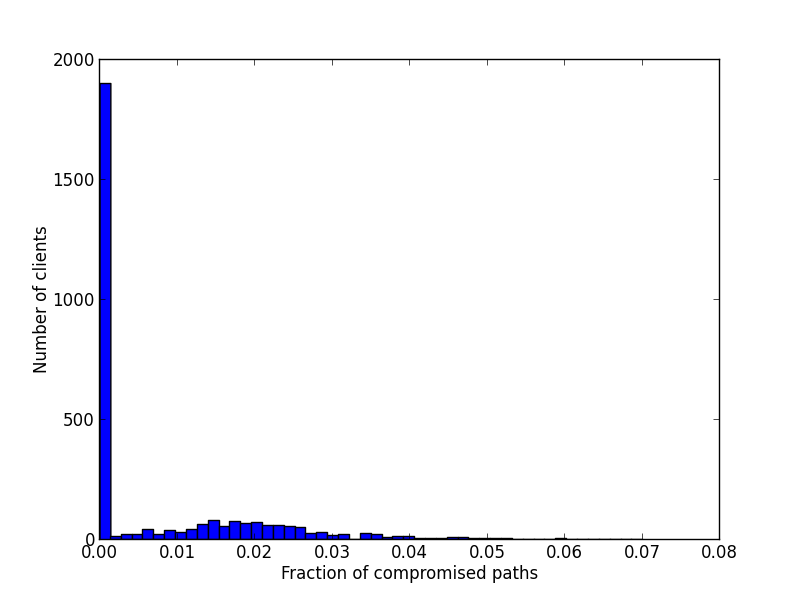 Adversary has 8/8 top guards/exits
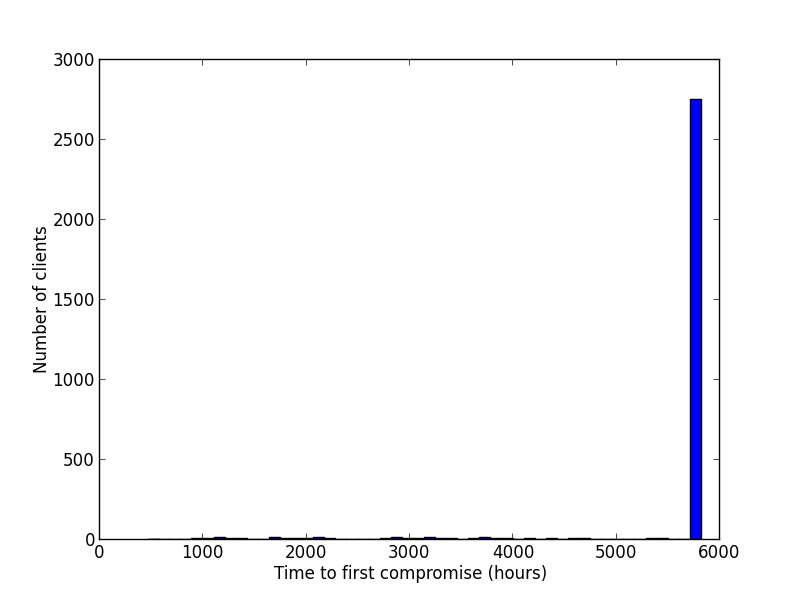 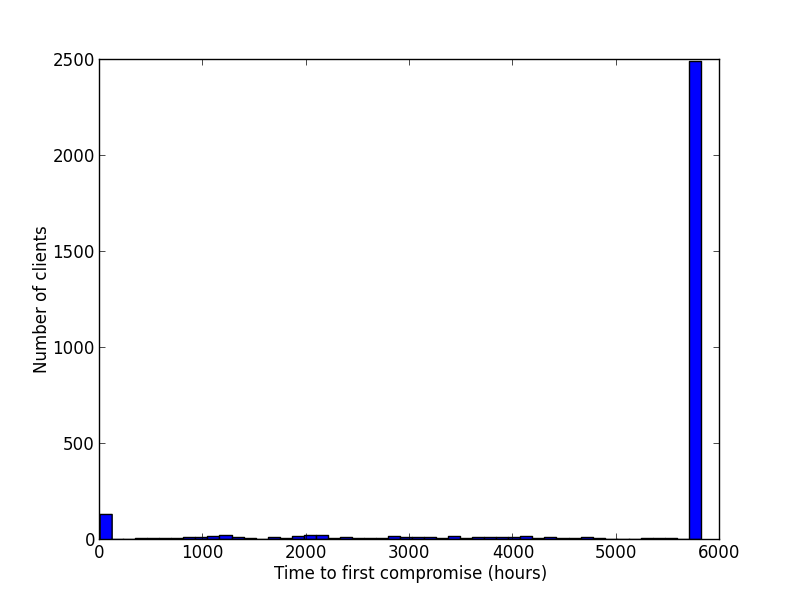 Adversary has 4/4 top guards/exits
Adversary has 2/2 top guards/exits
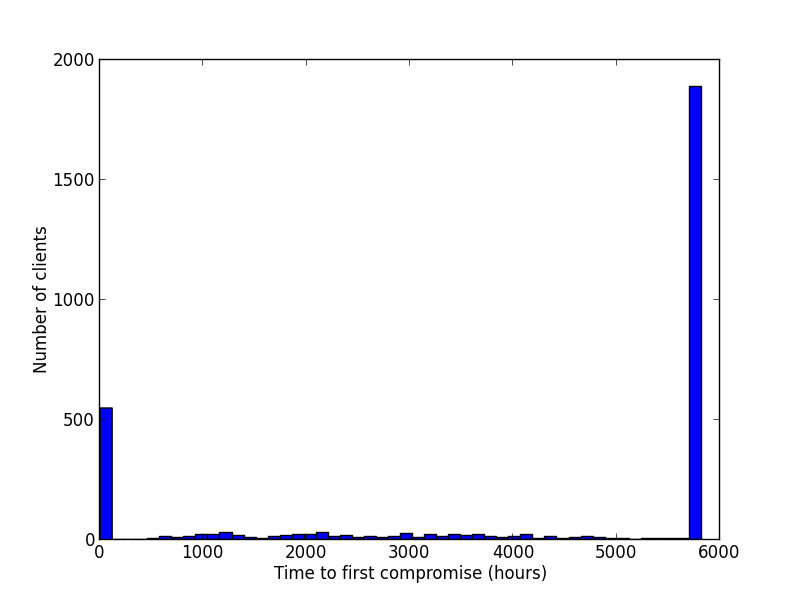 Adversary has 8/8 top guards/exits
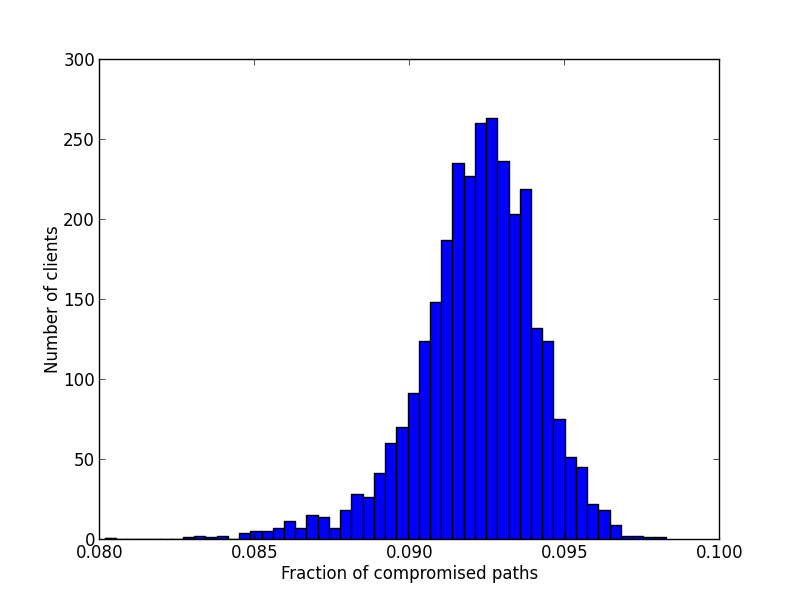 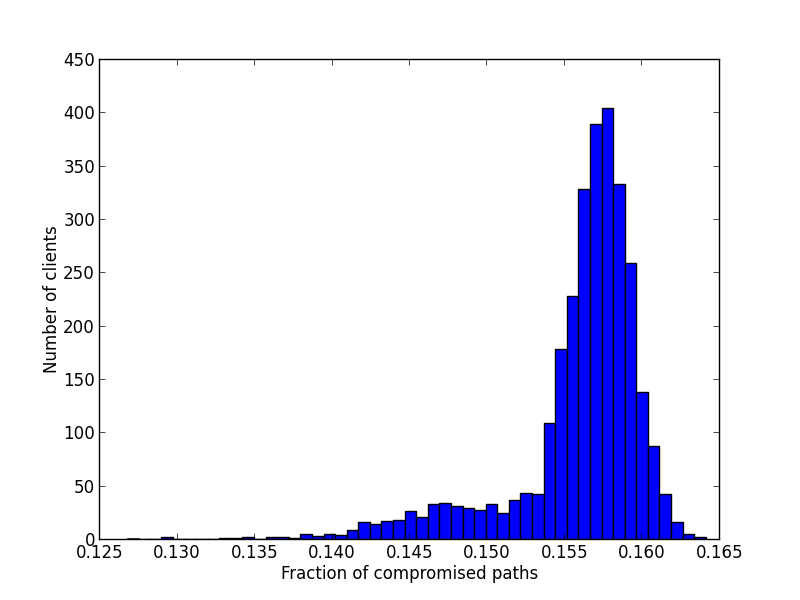 ISP adversary w/ 8 top exits
ISP  adversary w/ 4 top exits
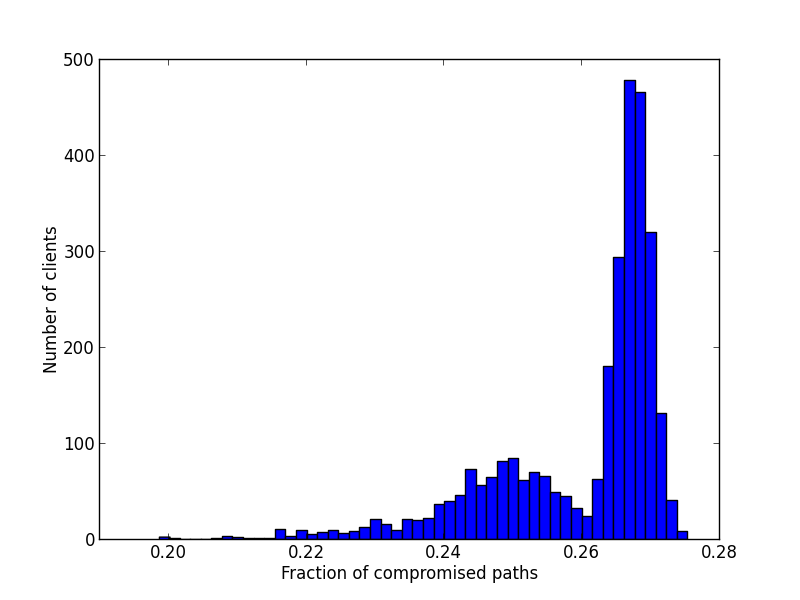 Adversary has 16 top exits
Challenges
Making good adversary models
What resources are limiting?
What strategies are the greatest threats?
Statistically-valid probability distributions
Sample space over time is huge
Protocols may depend on network dynamics
Virtual Coordinate Systems
Congestion-aware routing